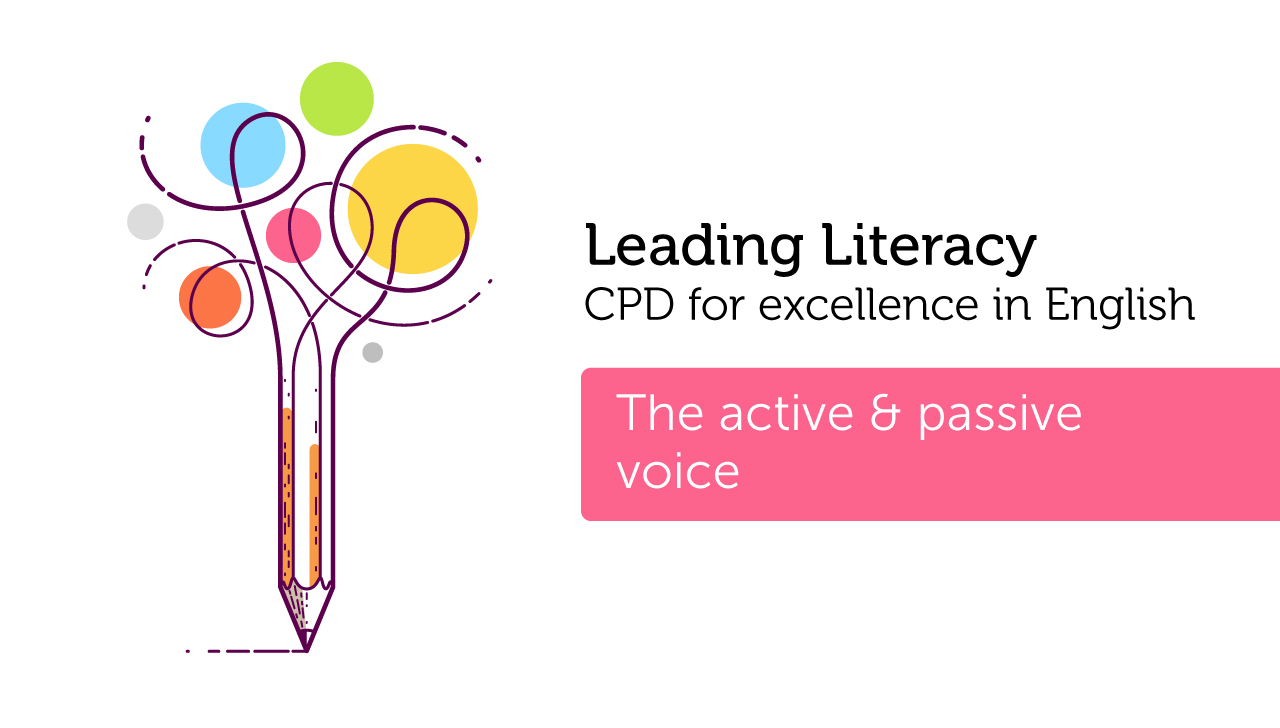 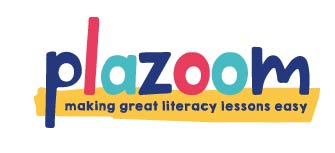 Course creator: Rachel Clarke: https://primaryenglished.co.uk
The active and passive voice
The active voice and the passive voice allow writers to make different choices about where the information in a clause is placed, and what information to share. 

The active voice generally creates a clear, direct way of writing where the focus is on the actions of the subject of the sentence. When using the passive voice, the focus shifts to the object of the sentence. 

Recognising the subject, verb and object within a sentence is important for working with the passive voice.
Sentences
The subject of a sentence is the person or thing undertaking the verb in the sentence.

The dog chewed the bone.
subject
Sentences
The subject of a sentence is the person or thing undertaking the verb in the sentence.
Sentences have a verb.

The dog chewed the bone.
subject
verb
Sentences
The subject of a sentence is the person or thing undertaking the verb in the sentence.
Sentences have a verb.
Some sentences also have a subject (the person or thing the verb is being acted on).
The dog chewed the bone.
verb
subject
object
Subject, verb, object
Can you identify the subject, verb and object in these sentences?

The boy kicked the football.

Zoe dug the garden.

The squirrel climbed the tree.
Subject, verb, object
Can you identify the subject, verb and object in these sentences?

The boy kicked the football.

Zoe dug the garden.

The squirrel climbed the tree.

All of these sentences are active – the subject is undertaking the action (verb) and this is being done to the object of the sentence.
The passive voice
When using the passive voice, the focus of the sentence is on the object and what has been done to it. 

The boy kicked the football.
The football was kicked by the boy.
The passive voice
When using the passive voice, the focus of the sentence is on the object and what has been done to it. 

The boy kicked the football.
The football was kicked by the boy.
The passive voice
When using the passive voice, the focus of the sentence is on the object and what has been done to it. 

The boy kicked the football.
The football was kicked by the boy.
subject
verb
object
Noting how the verb is formed
When we form the passive, we use the verb ‘to be’ + the past participle.

The football was kicked by the boy.
‘to be’
past participle
Identifying the passive voice
Use of the verb ‘to be’ + the past participle
object, verb, subject
…by/ by the…

The football was kicked by the boy.
Sometimes the subject is missing…
It is possible to form the passive voice without revealing the subject of the sentence. This is sometimes called ‘the agentless passive’.

The football was kicked by the boy.
The football was kicked.

We know the football was kicked, but we no longer know by whom.
This is useful when we want to emphasise what has happened rather then who undertook the action.
Sometimes the subject is missing…
It is possible to form the passive voice without revealing the subject of the sentence. This is sometimes called ‘the agentless passive’.

The football was kicked by the boy.
The football was kicked.

We know the football was kicked, but we no longer know by whom.
This is useful when we want to emphasise what has happened rather then who undertook the action.
We can check that the sentence is passive by adding by/ by the …
Quiz
Can you identify which sentences use the active voice and which use the passive voice?
	The tree was climbed by the squirrel.
	Rachel watered the garden.
	A swimmer was rescued by the lifeguard.
	Jodie was given a sticker.
Quiz
Can you identify which sentences use the active voice and which use the passive voice?
	The tree was climbed by the squirrel.
	Rachel watered the garden.
	A swimmer was rescued by the lifeguard.
	Jodie was given a sticker. (by her teacher… by Mrs Jones… etc.)
Using the passive voice authentically
To withhold information about who did the action – ‘the window was broken’; ‘council spending has been cut’.
To create an objective, detached voice e.g. in science writing this puts the focus on the science activity rather that the scientist conducting it – ‘the jars were filled with salt water’ rather than ‘we put salt in the water’.
To create a formal register through the use of the agentless passive (where there is no subject)
Essential prior knowledge
Understanding of the verb ‘to be’ and how it can be used as an auxiliary verb
Recognise the past participle and that whilst –ed is a common way to form it, there are other ways too e.g. dig/ dug, sing/ sang etc.
Understand the role of the subject, verb and object within a sentence
Understand the effect of the subordinating conjunctions ‘if’ and ‘that’ on the rest of the sentence
Appreciate that there are different levels of formality in writing
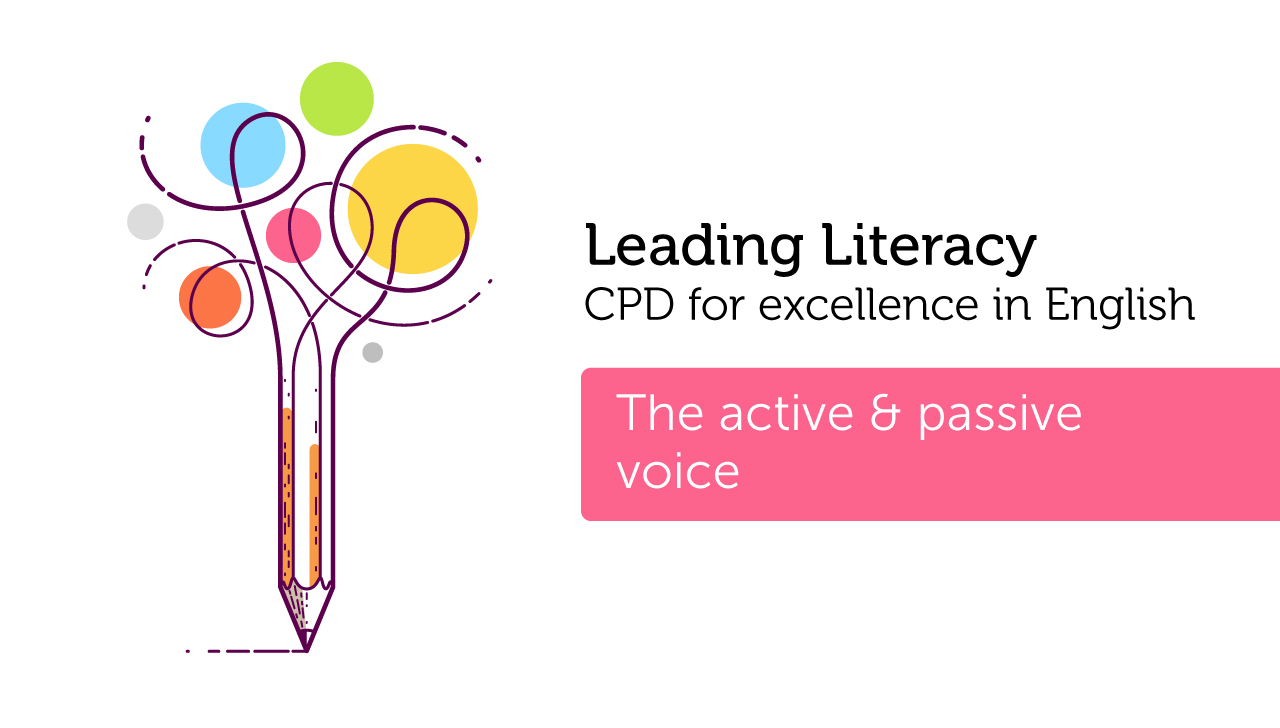 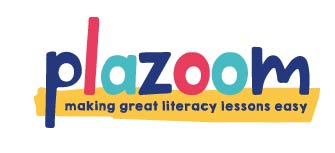 Thank you!
Course creator: Rachel Clarke: https://primaryenglished.co.uk